Romans 13:13–14
13Let us walk properly as in the daytime, not in orgies and drunkenness, not in sexual immorality and sensuality, not in quarreling and jealousy.  14But put on the Lord Jesus Christ, and make no provision for the flesh, to gratify its desires.
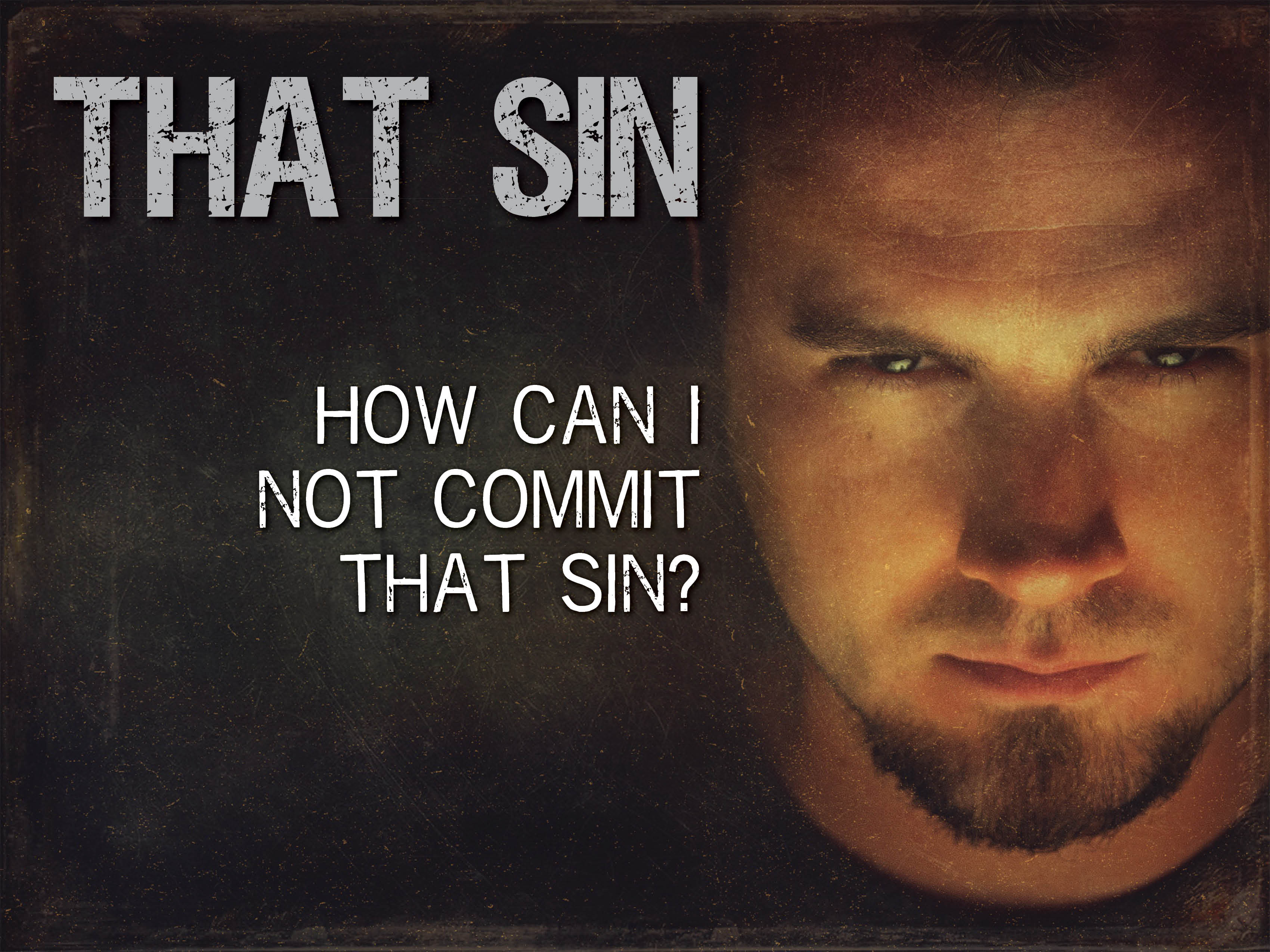 Remember what God has done so we can win this victory.
Recognize you are powerless.
Put on God’s armor. 
Walk in God’s presence.
Seek God’s way of escape.
Cut off everything that leads you to sin.
Matthew 5:29–30
You have to break the rituals.
Pack your bags for righteousness.
Romans 13:13–14
We make provisions for the wrong things.
Don’t take the journey alone.
Ephesians 4:9–12
Acts 4:23–24
James 5:13–16
Prepare before you enter battle.
Our biggest problem with this? Procastination
1 Peter 5:8
When you fall, turn back to God and His people.
Secrets and shame have never healed anyone.
Matthew 14:30–31